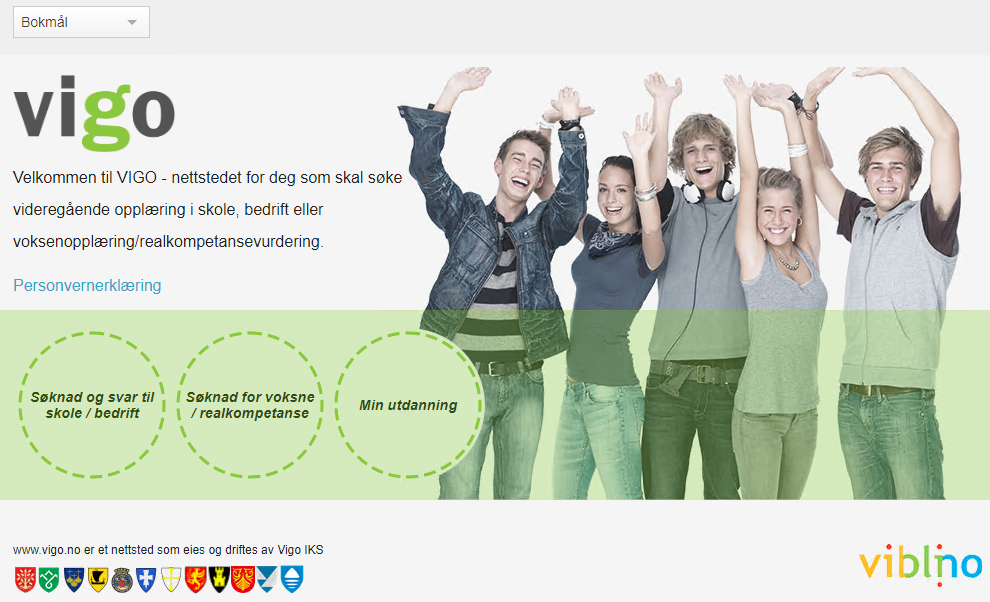 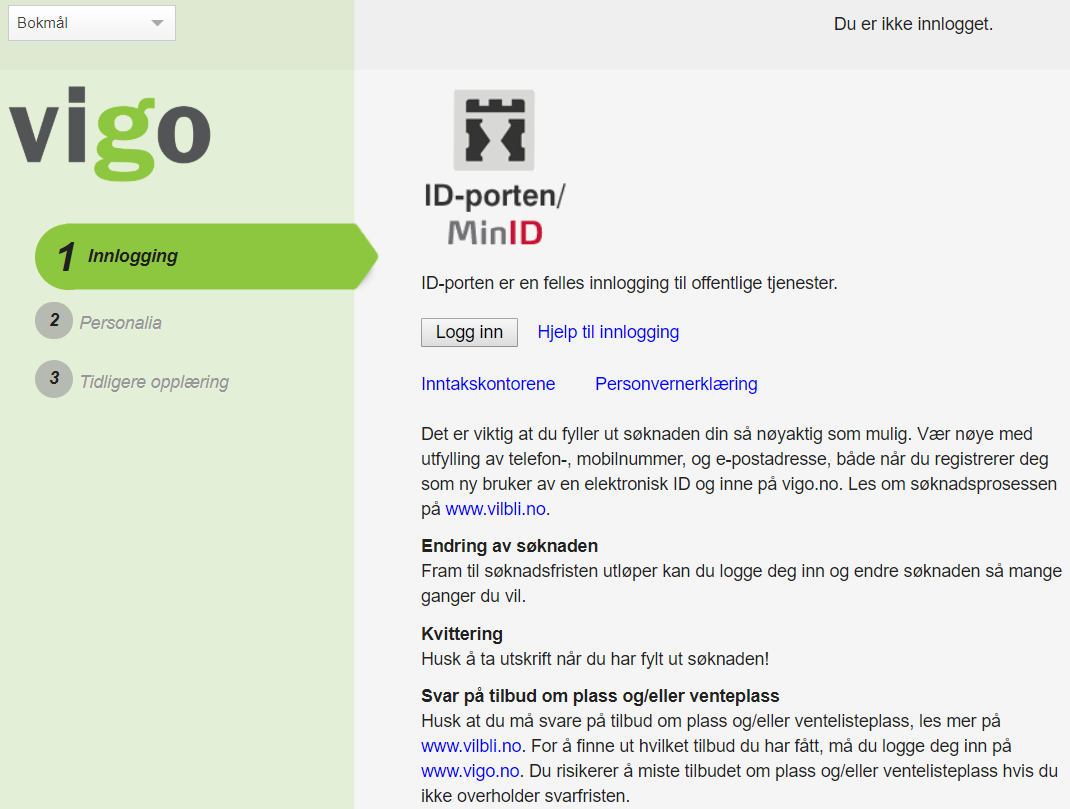 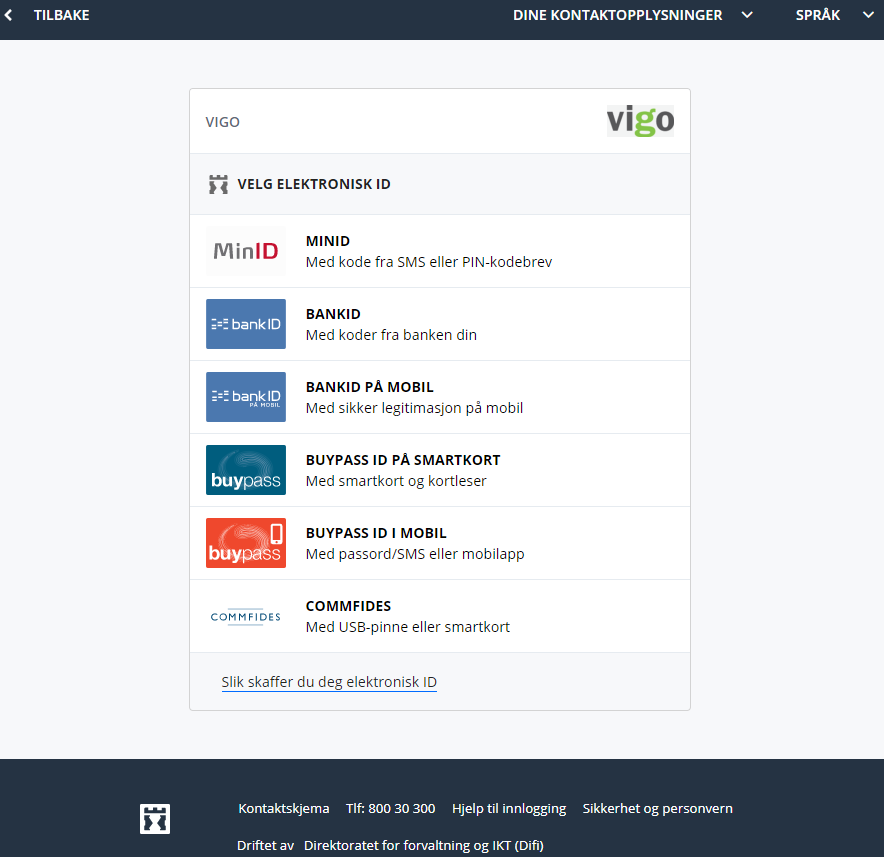 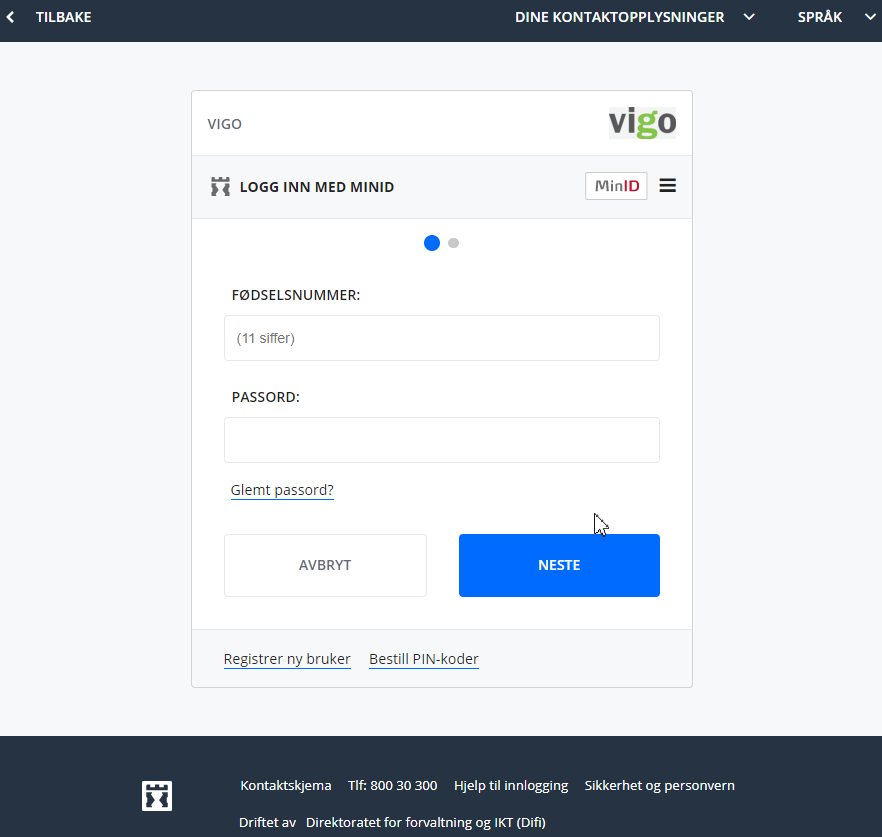 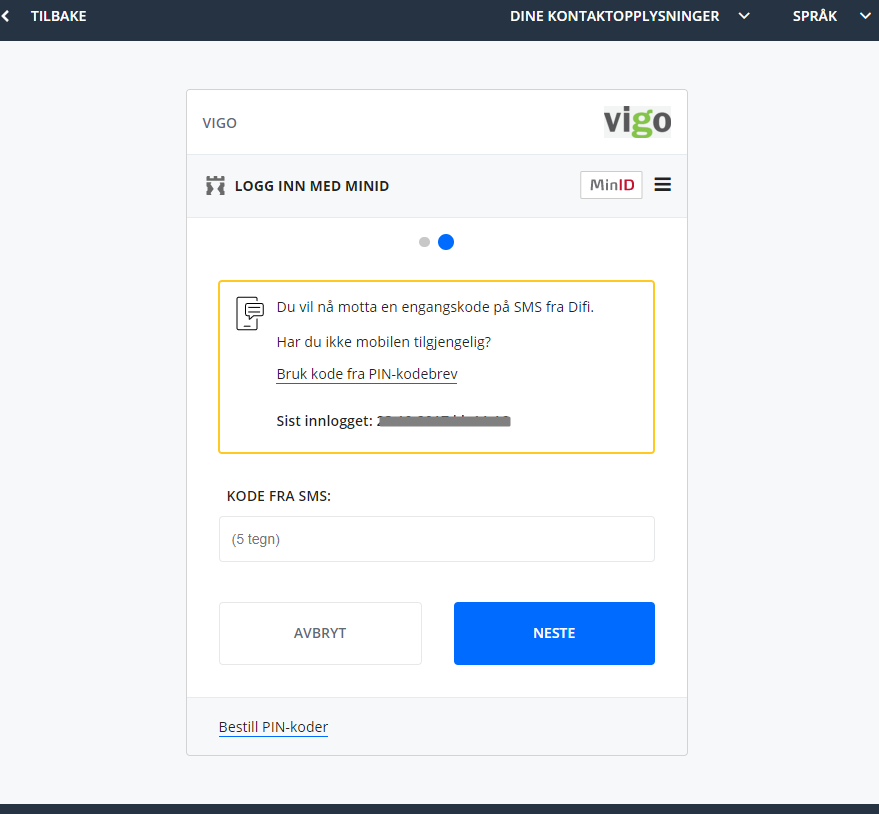 Søker logger på med pinkode fra mobil eller kodekort
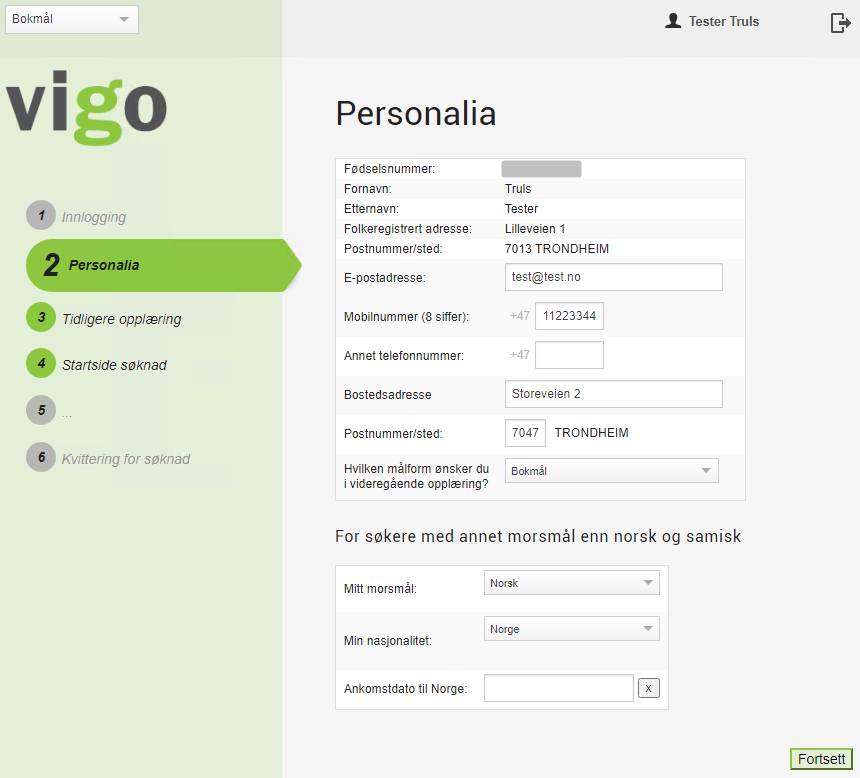 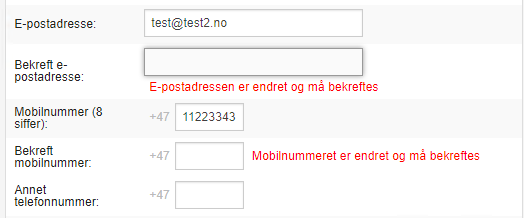 Om e-post eller mobilnummer endres må det bekreftes i nytt felt
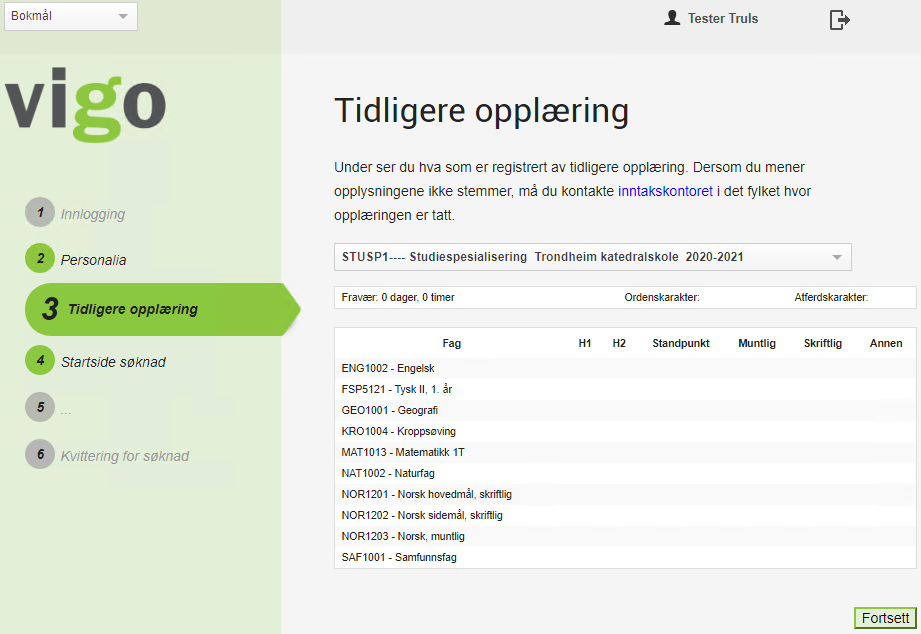 I dette bildet vises all tidligere skolegang. Bruk nedtrekksmenyen for å endre til tidligere skoleår.
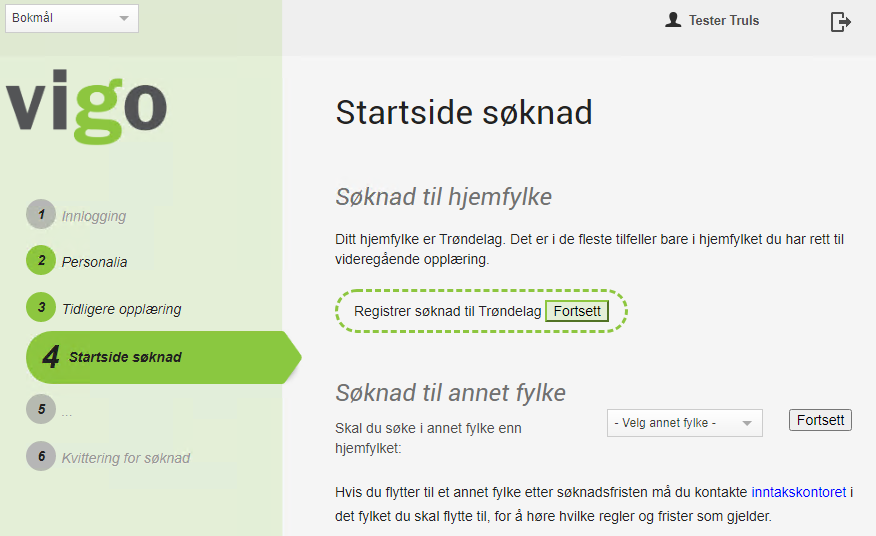 Velg hvilket fylke en ønsker å søke til – et fylke av gangen.
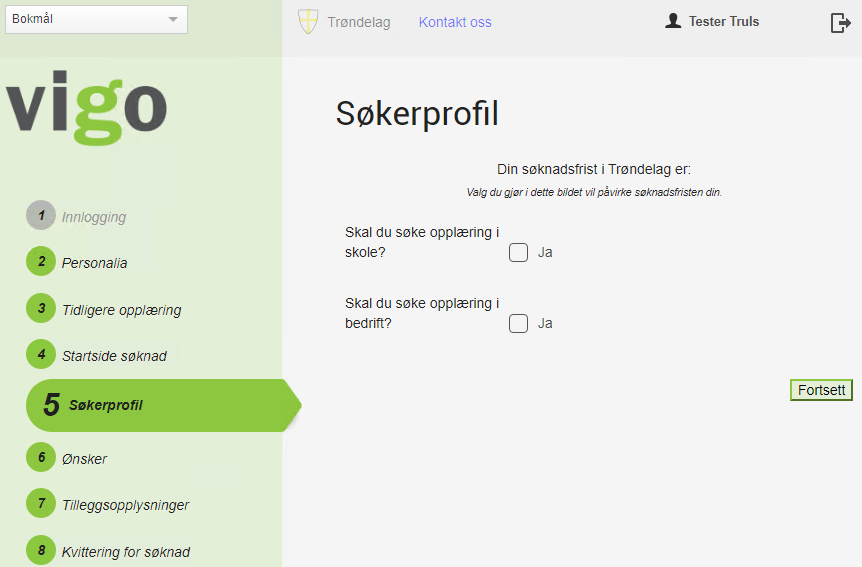 Oppgi her hvilken type søker en er – begge typer kan velges.
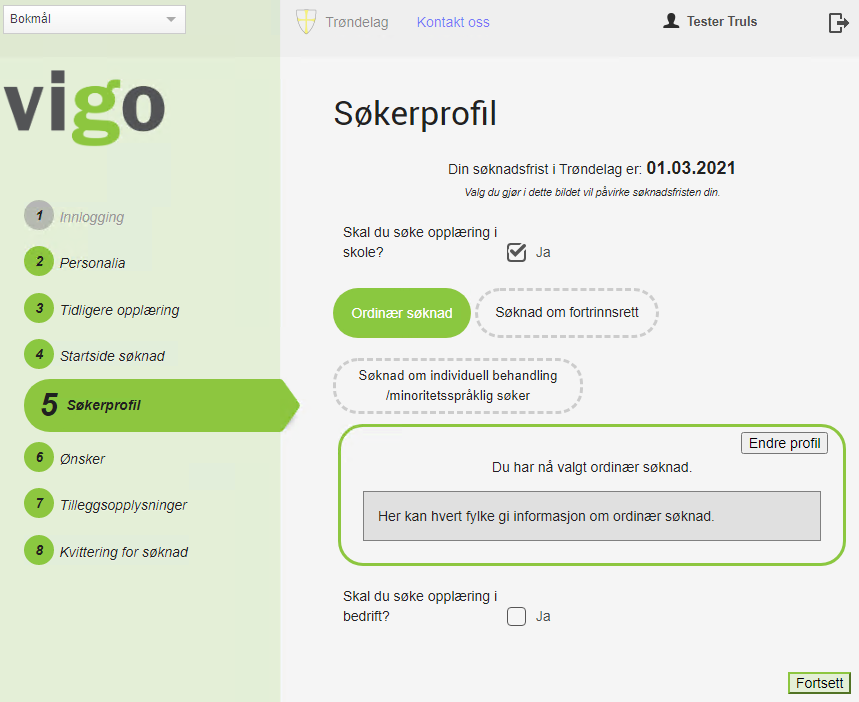 Har valgt ordinær søker til skole.
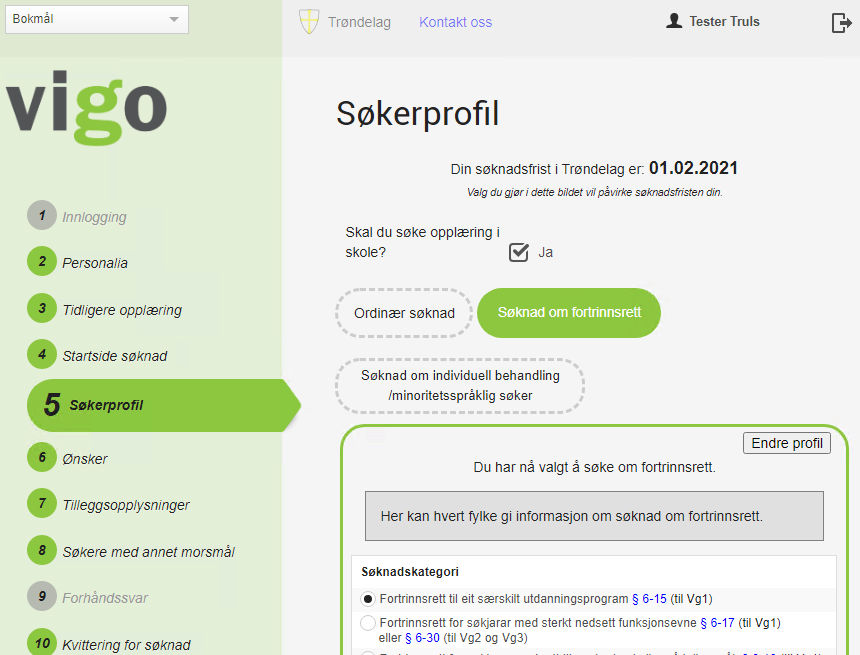 Søker om fortrinnsrett til skole – søknadskatogori må velges
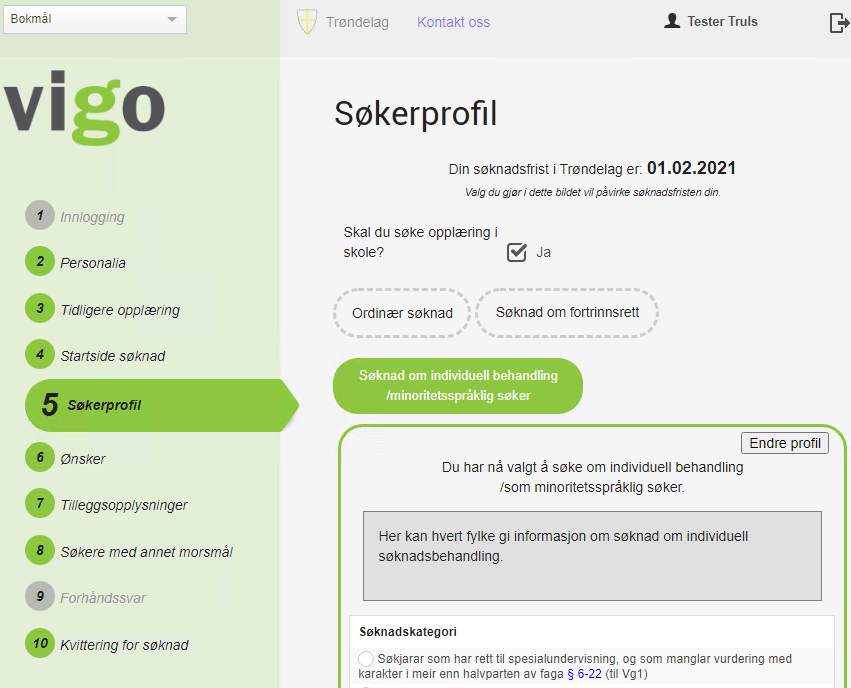 Søker om individuell/minoritetsspråklig behandling til skole – søknadskategori må velges
Valg av søknadskategori vil påvirke søknadsfristen
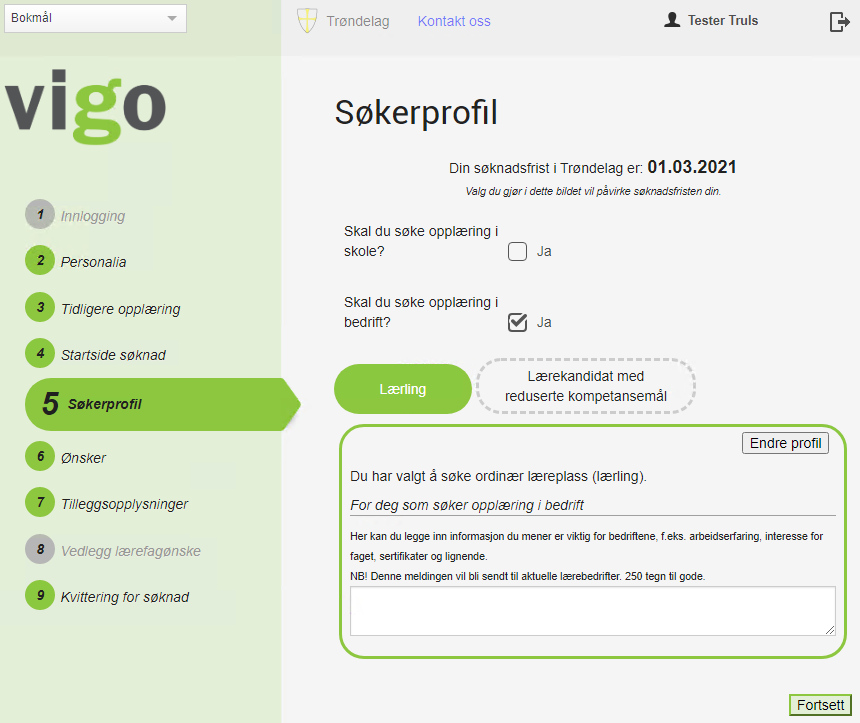 Søker om opplæring i bedrift - lærling
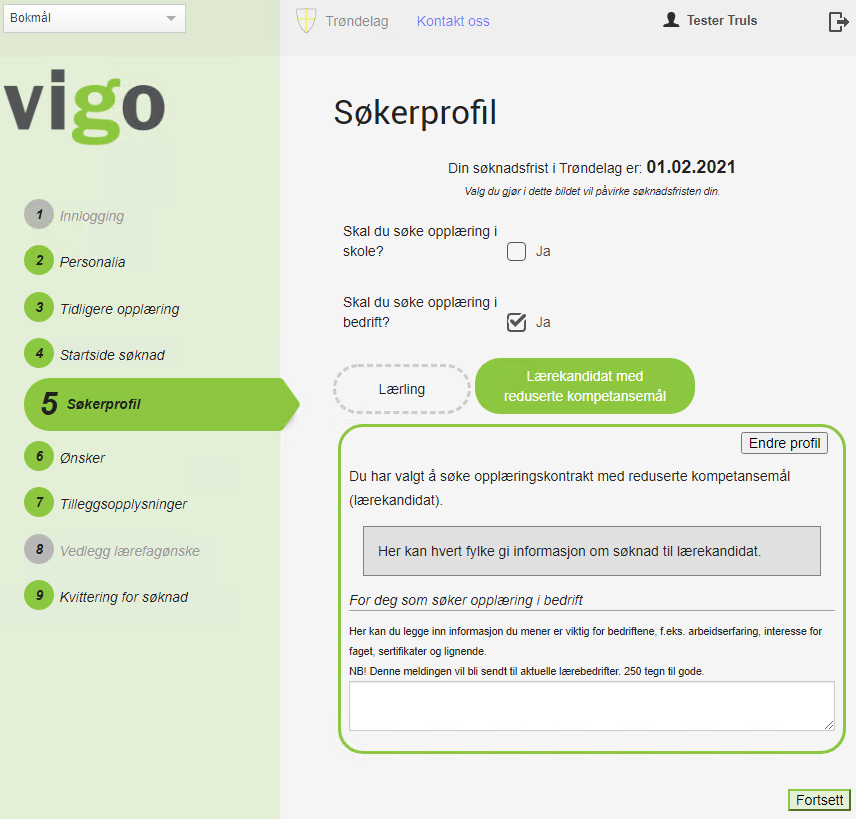 Søker om opplæring i bedrift - lærekandidat
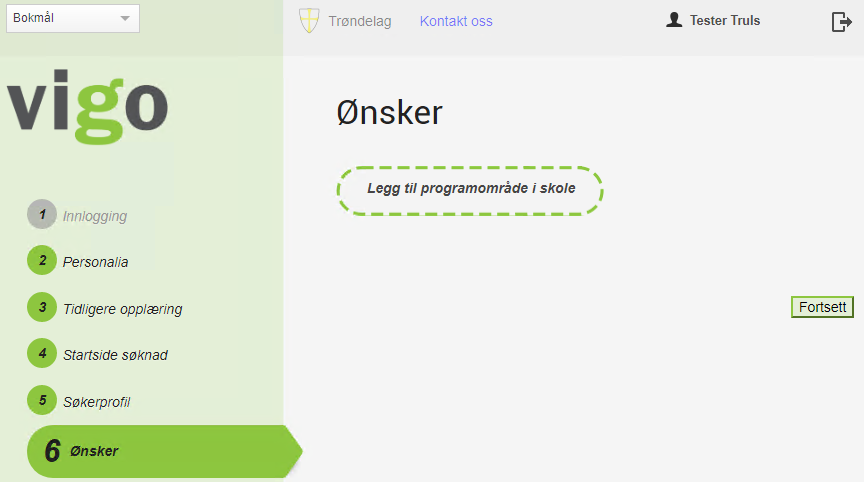 Søker har her bare valgt opplæring i skole.
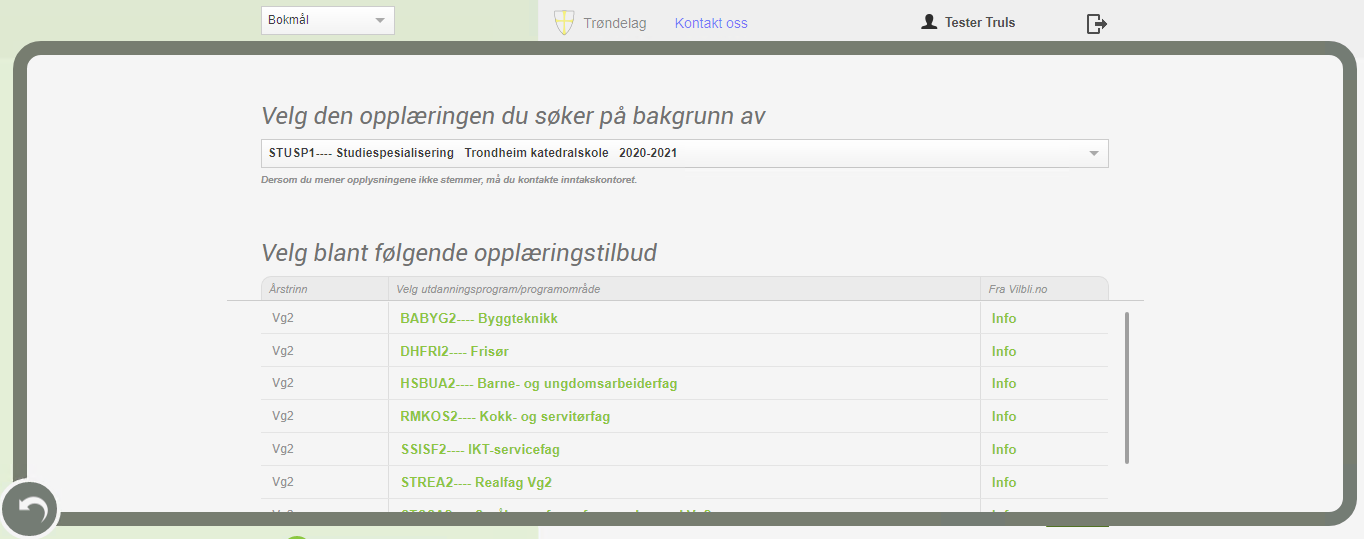 Valg av utdanningsprogram/programområde.
Benytt nedtrekksmenyen om en skal endre skolebakgrunn.
Vær OBS på rullestolpen i høyre kant.
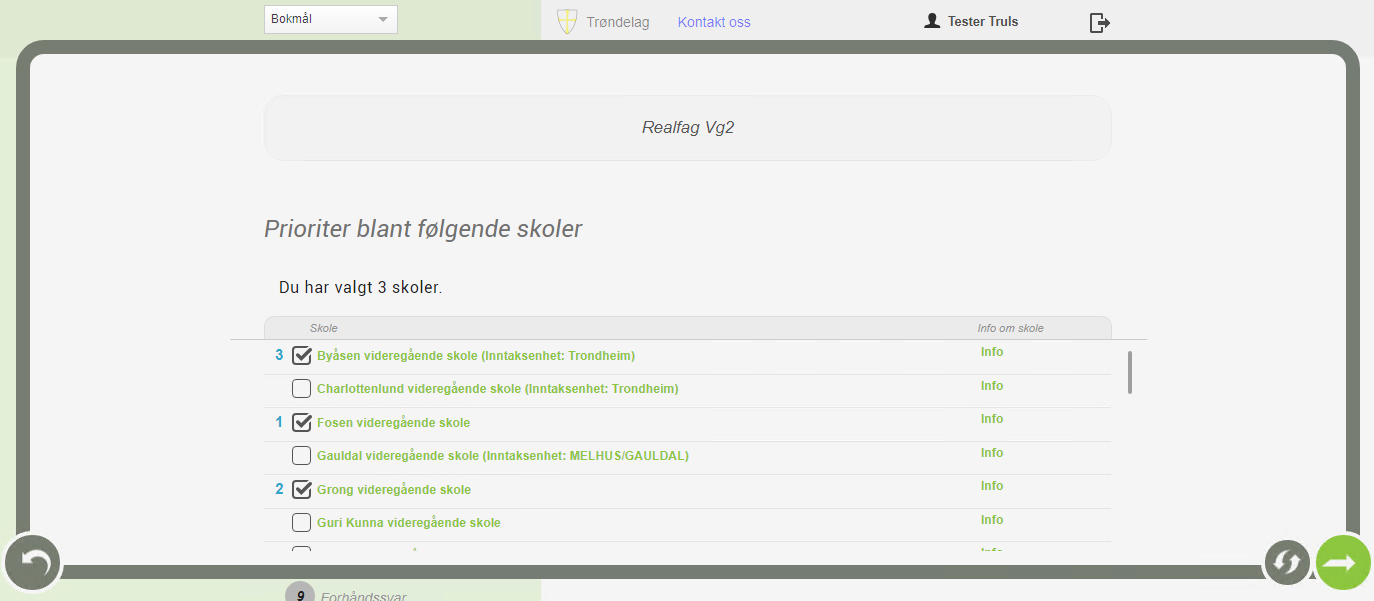 Prioritering av skoler som tilbyr programområdet – flere skoler kan velges
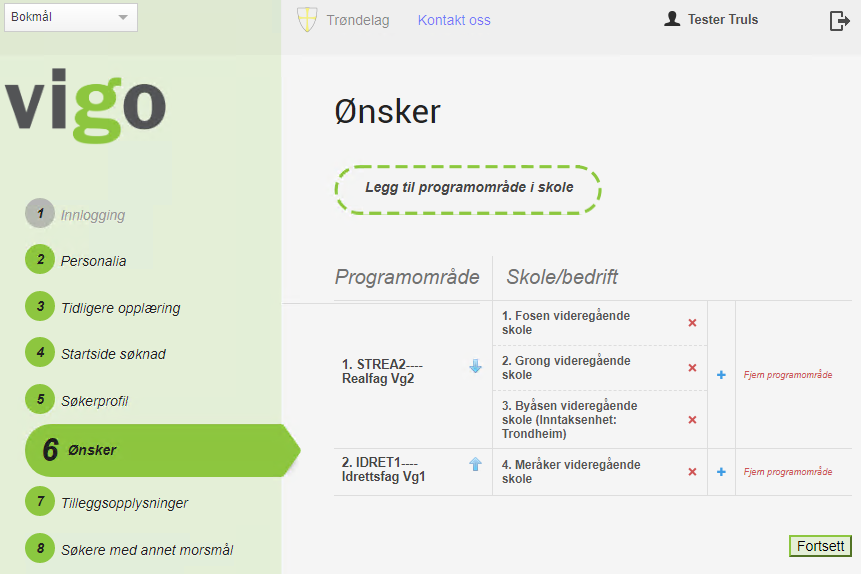 Oversikt over registrerte ønsker – prioritering kan også gjøre her.
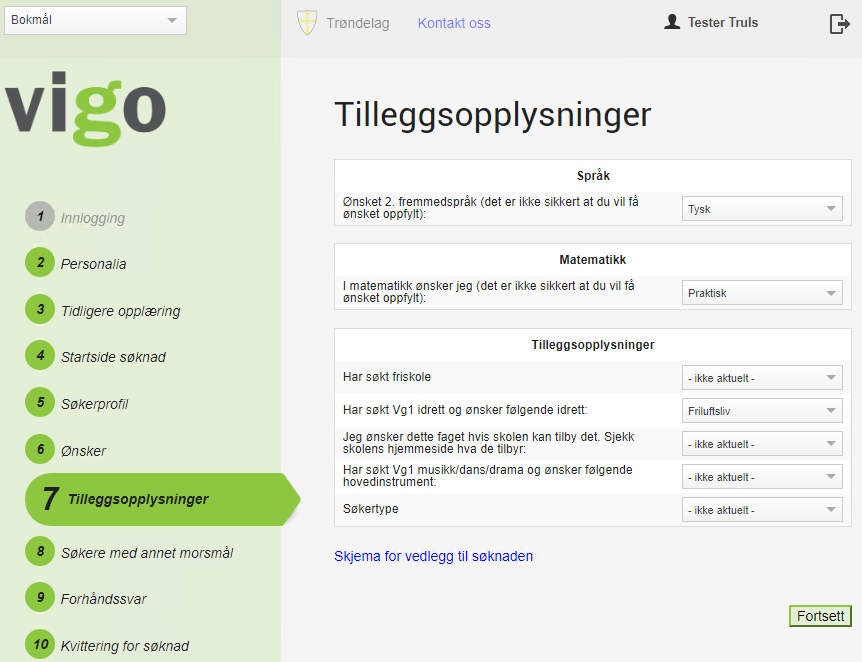 Innholdet her vil variere fra fylke til fylke
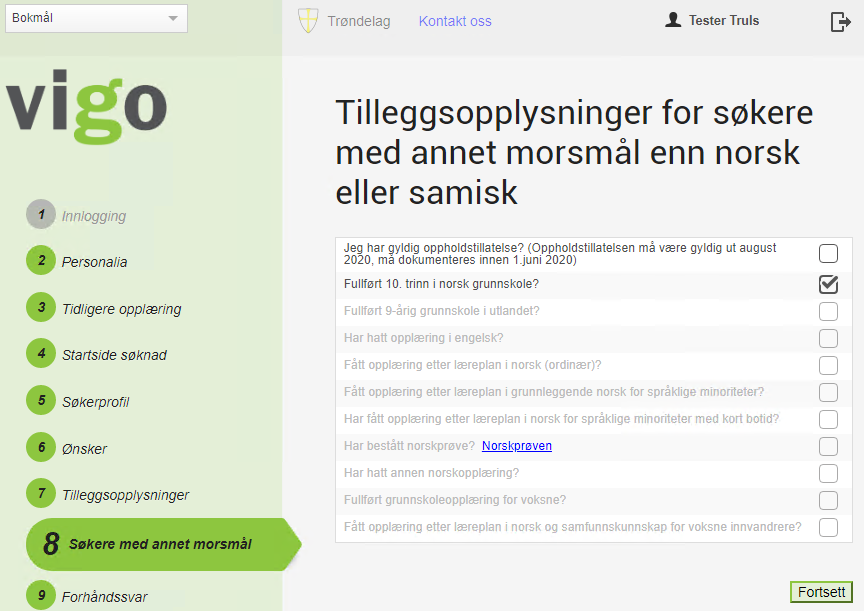 Gjelder bare for søkere med annet morsmål enn norsk og samisk.
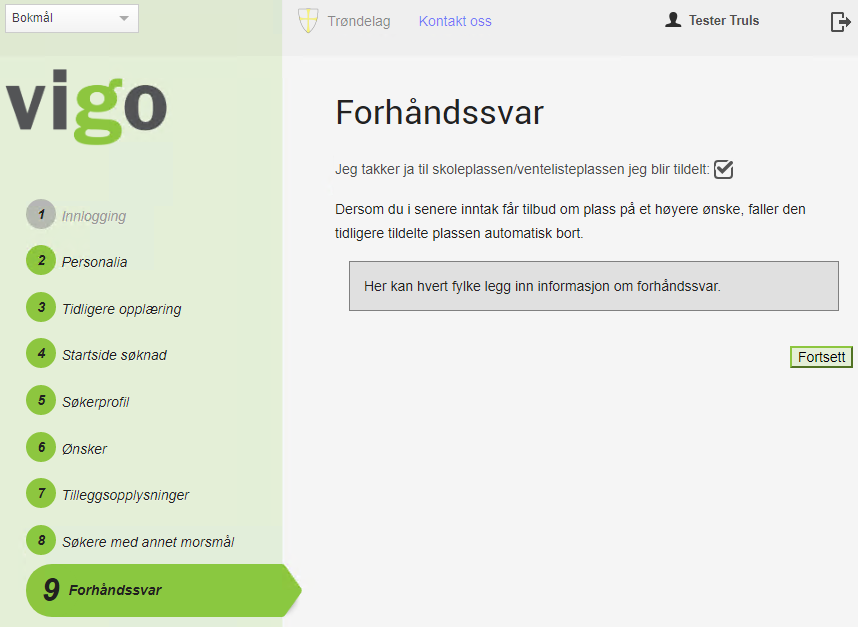 Denne siden vises hvis / når fylket har åpnet for forhåndssvar
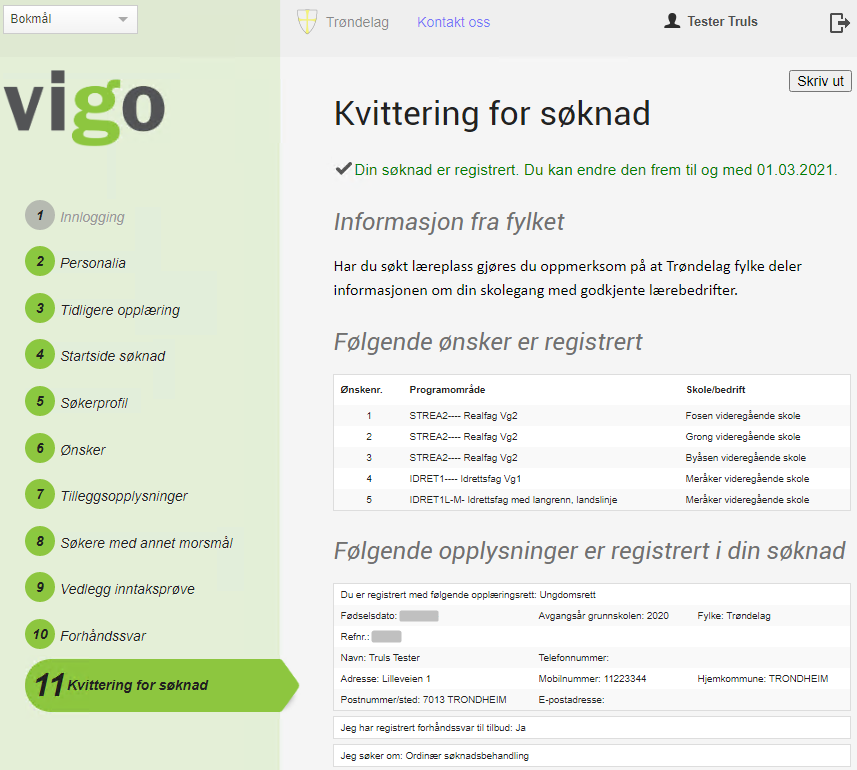 Husk å logge ut – symbolet øverst til høyre
Søker lærefag
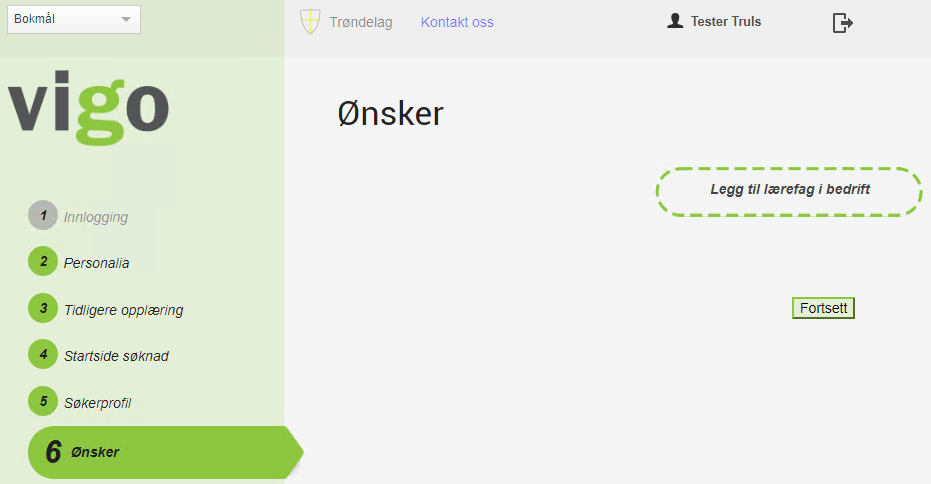 Søker har her bare valgt opplæring i bedrift.
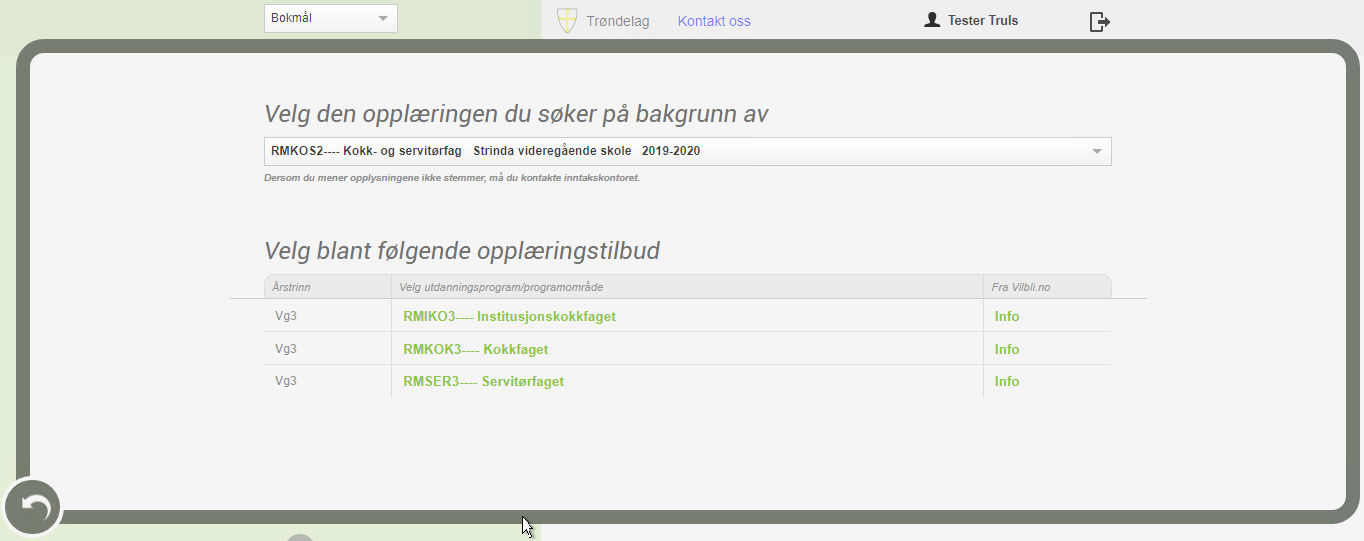 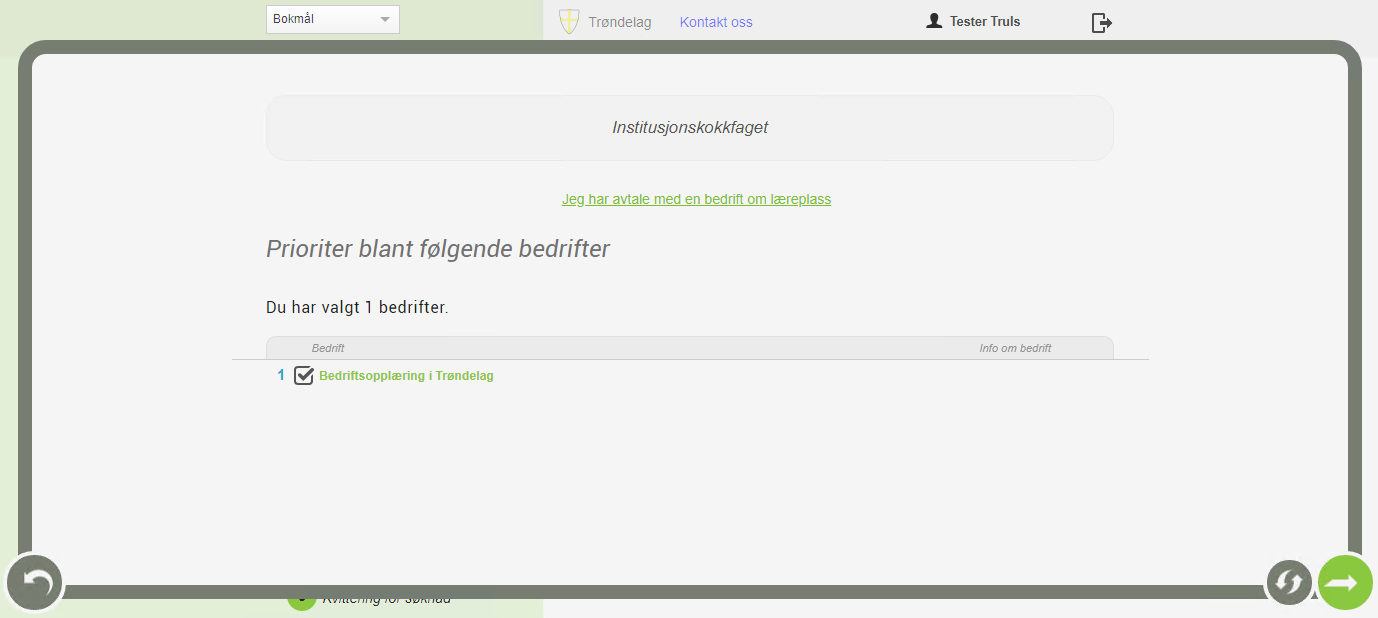 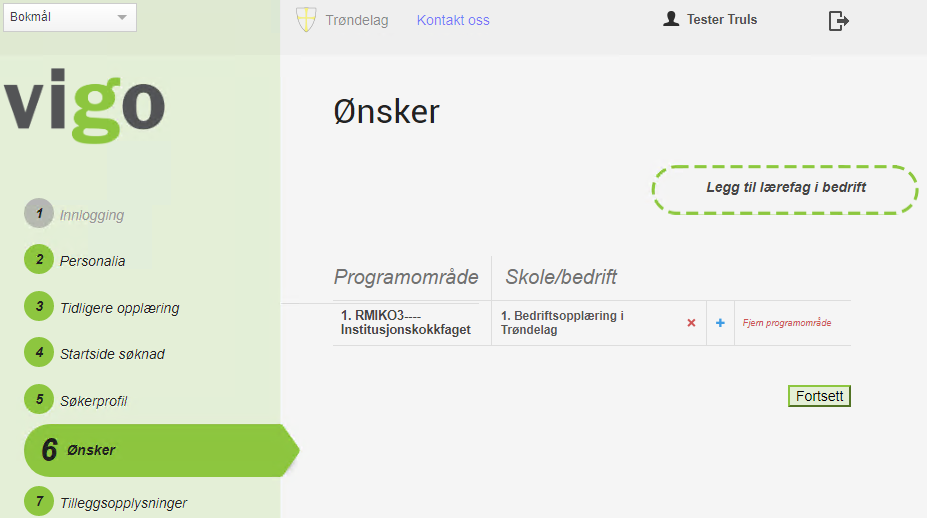 Spesielle skjermbilder
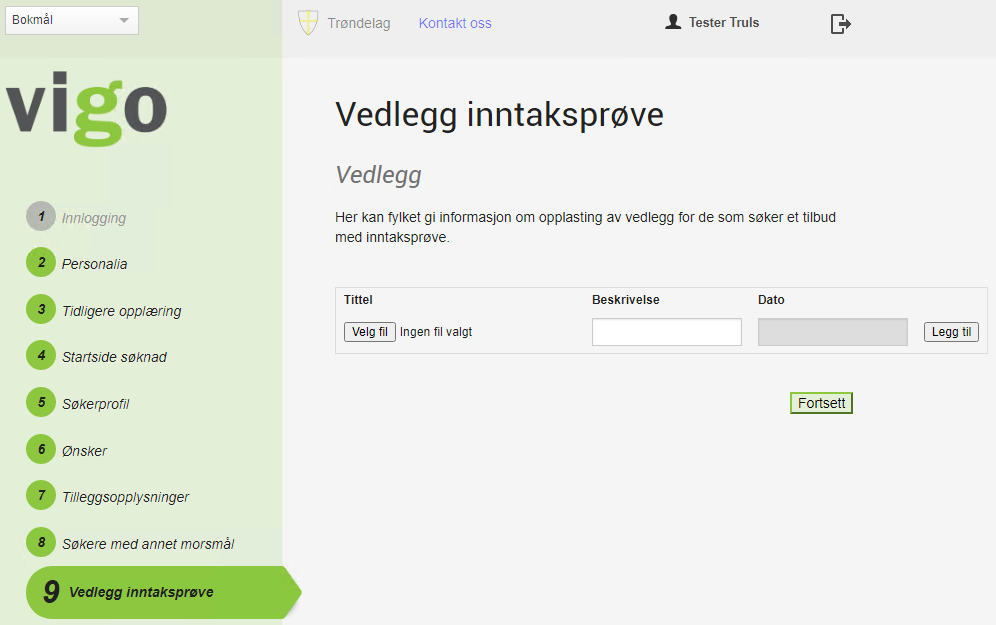 Om søkeren har valgt et tilbud hvor fylket har angitt at det
kan lastes opp vedlegg. Dette kan f.eks. gjelde tilbud med ferdighetsprøve.
Vedlegget vil være tilgjengelig via VIGO Skole.
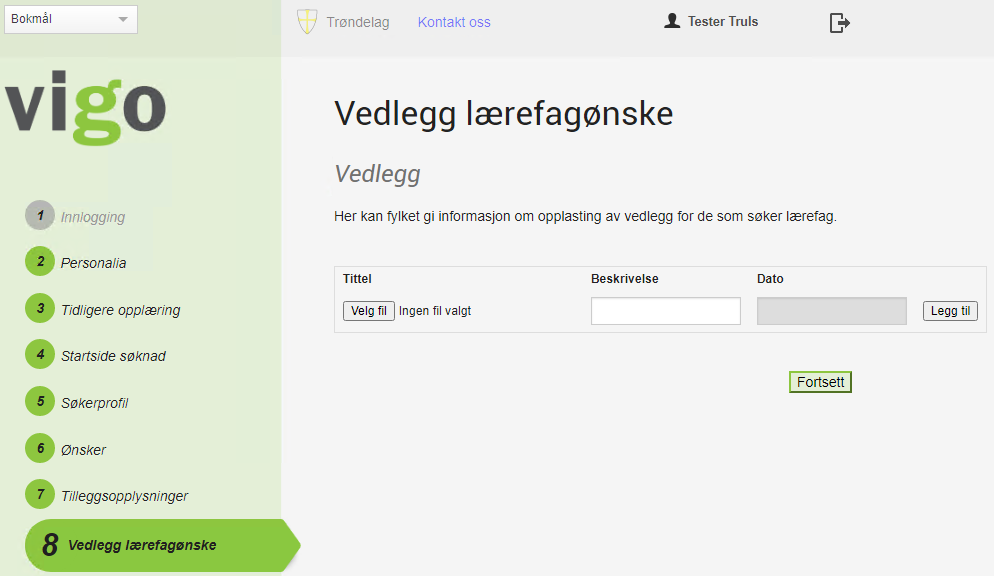 Hvis søker har valgt opplæring i bedrift gis det mulighet for å laste opp vedlegg. Disse vil være tilgjengelige for de bedrifter søkeren blir formidlet til.
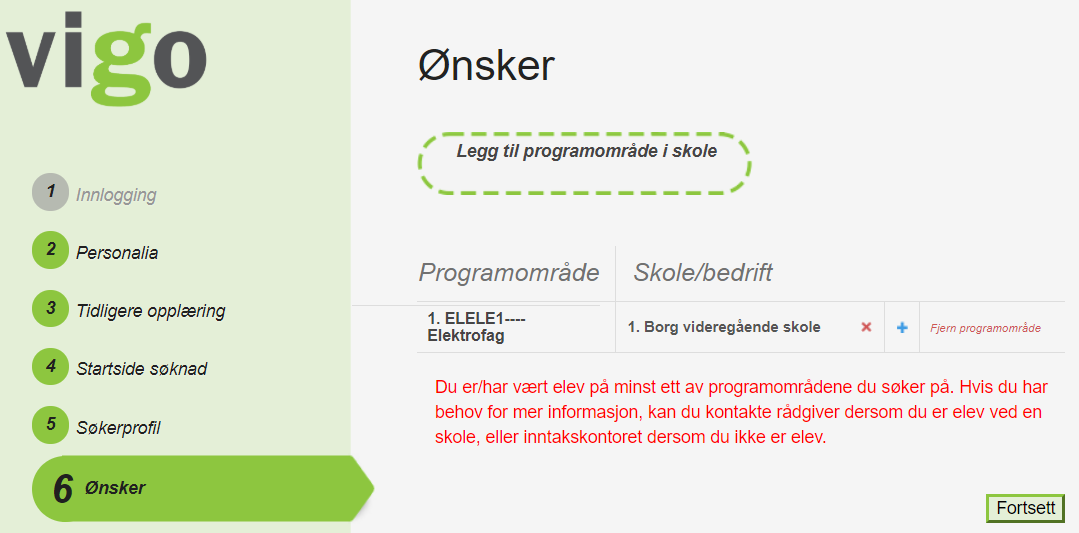 Følgende varsel gis hvis søker velger et programområde vedkommende har fra tidligere.
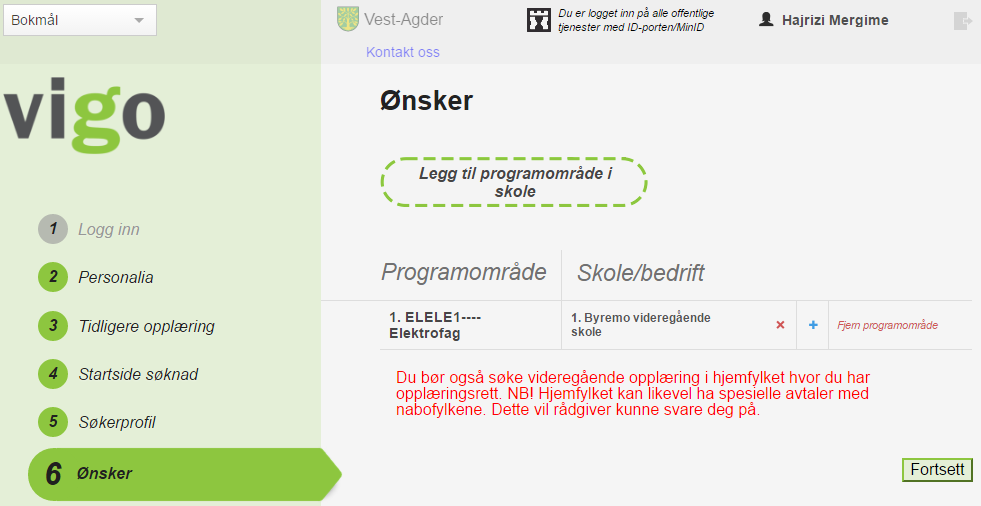 Følgende varsel gis hvis søker ikke har opprettet ønsker i sitt hjemfylke.
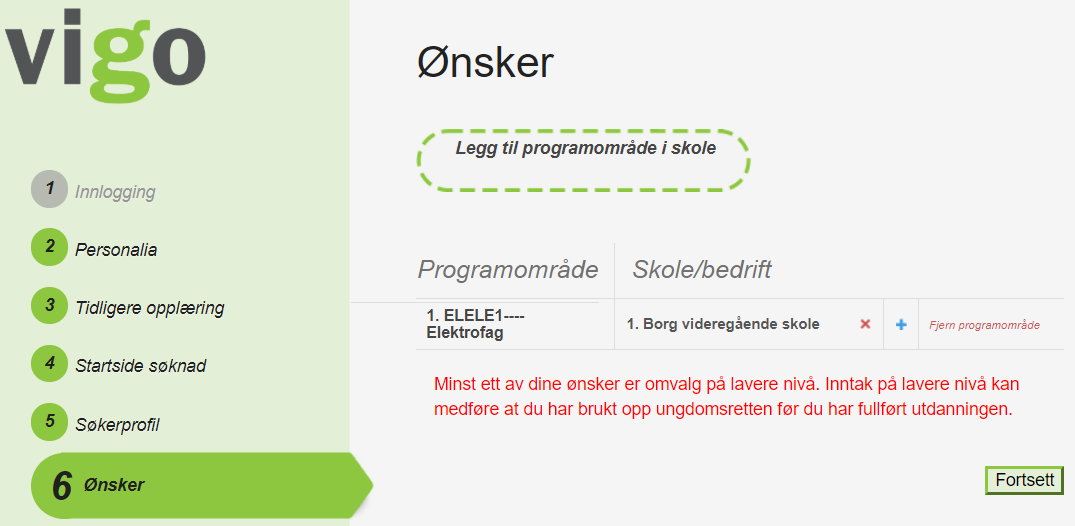 Følgende varsel gis hvis søker velger et programområde på lavere nivå enn vedkommende går i dag.